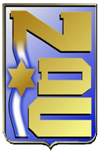 Israel  National Defense College
Strategy
Leading Instructor: Yehuda Yochananoff
47th Class 2019 -2020
1
The Purple Line- Strategy
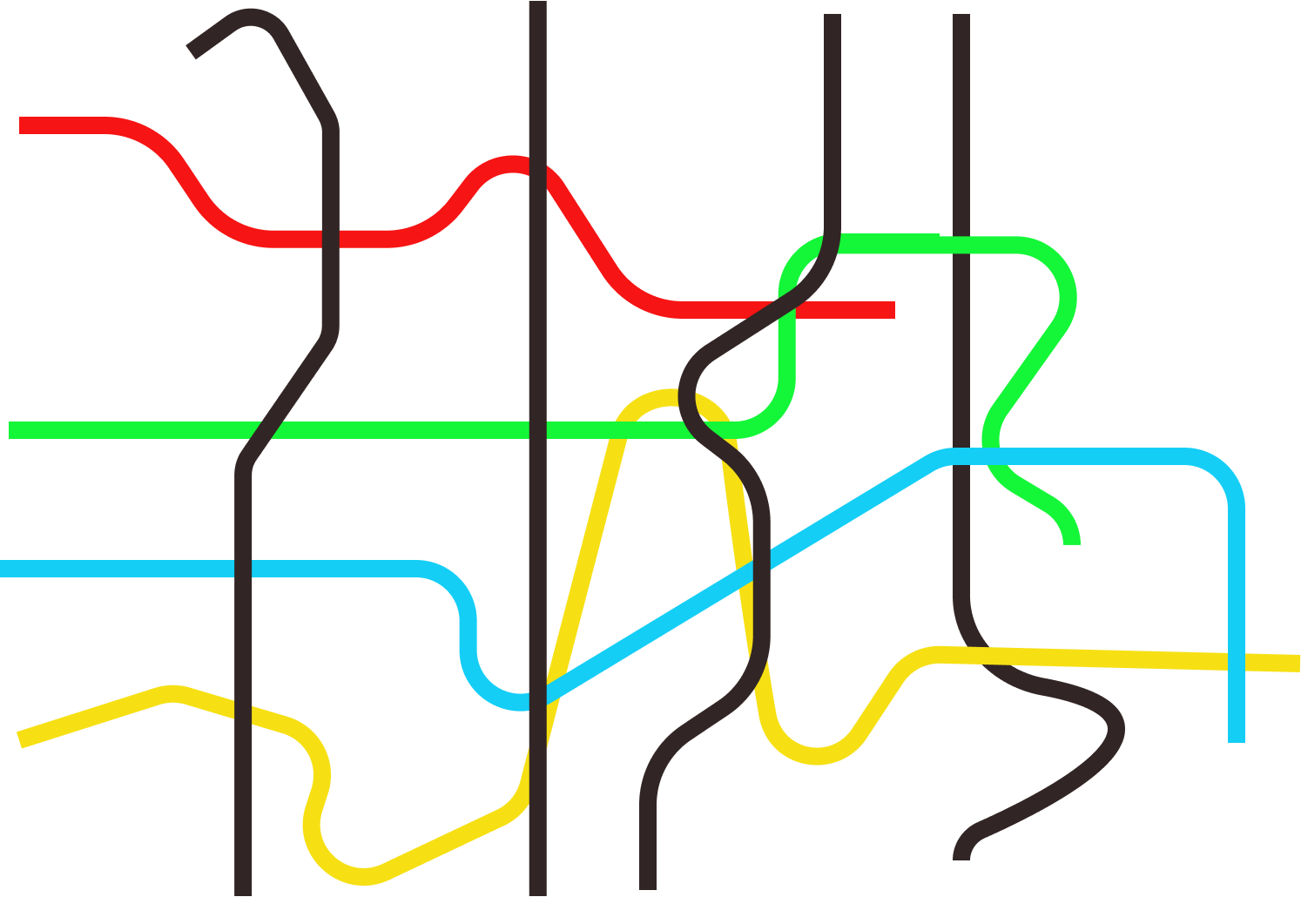 T1Global Season
T2Israeli Season
T3Internship
T 4The Integrative Season
Statesmanship
National Defense
Economy
Society
The Priory's idea
Senior Lecture
Tours in Israel and the world
Goals
Historical discovery and familiarity, theoretical knowledge and practical analytical tools that enable research, development and management of military security strategies in the context of national security policy.
Creation of intellectual experience with theoretical and practical history. Theory and practice of military strategic thinking in the context of national security.
Extension and acquaintance with public business strategy.
Develop an area of leadership and systemic thinking Develop an area of leadership and systemic thinking(unclear, variable(unclear, variable unclear, friction-free environment variable ,) to better link tactical-operational actions to the wisdom of strategic actions.
Encourage the challenge of a closed doctrine and defining knowledge.
Provide system participants with systematic understanding and tools to conduct strategic thinking processes in line with public service requirements.
Introduce participants to the strategic complexity and various aspects of strategy in both the public service and the business world.
4
The Method of Study in the Field of Strategy
Strategic thought
Professor Dima Adamski
Second Experience
The conflict
Israeli-Palestinian
The Design Approach
Dado Center
Third Experience East Tour
First Experience
Northern arena
Strategic thinking
Commandant Itai Veruv
The Development of Military Strategic Thinking
Conceptual Strategic Thinking and Action Levels
Background Points for Reference
Systematic Inquiry as a Strategy Design Strategy
Background points for Reference
Background Points for Reference
The History of Strategic Thought and the Development of Conventional Warfare
East tour
Experiment with the Design Approach
Experiment with the Design Approach
"Screen Lift" Summary
Summary
Challenges in Strategic Thinking and Competing Approaches in Strategy
Summary
Systemic Research as a Methodology for Strategy Design
The History of Strategic Thought in the Age of Hybrid Warfare
Strategic Exercise
Experience in Exploring the Relevance Gap
The History of Strategic Thought in the Nuclear Age
"Systems":systemic thinking , complex system and systemic level
Intelligence diagnosis and Strategic Planning
Processing
Strategy as design, planning and realization (institutional learning and fulfillment)
The Russian Strategy
Military Strategic Thought Professor Dima Adamski
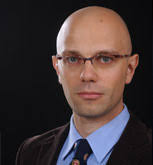 The Development of Modern Strategic Thinking
The Birth of Strategy Studies in the Academic World
The Development of Strategic Thought in the Conventional War Era
The Development of Strategic Thinking in the Era of Hybrid Fighting
The Development of Strategic Thought in the Nuclear War Era
Intelligence Diagnosis, Net Assessment, Planning the Strategic Place of the International Relations War
6
The Course of Military Strategic Thought Development - Prof. Dima Adamski
7
Strategic Thinking Approach – MG Itai Veruv
The essence, complexity and paradoxes of strategic thinking.
A strategy between a static-rational approach and a dynamic-holistic approach.
Systemic thinking, systemic approach and systemic level-conceptual clarification.
Strategy as an Essential Learning System and a System of Inquiry Process.
Strategic planning as a systematic process of systemic knowledge development.
The Design Approach (Dadu Center).
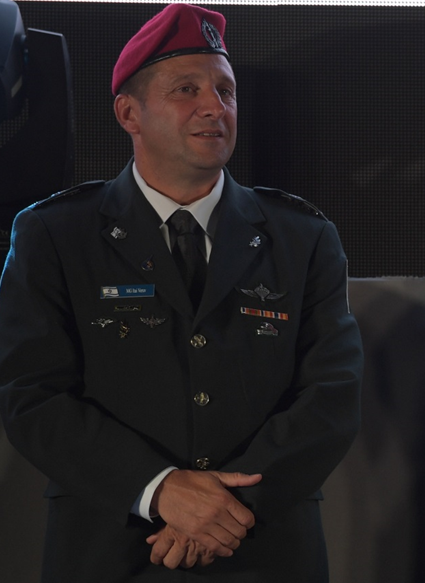 8
Strategic Thinking Approach – MG Itai Veruv
9
Dado’s Center Design Approach – BG Eran Ortal
10
First Strategic Experience – The Northern Arena
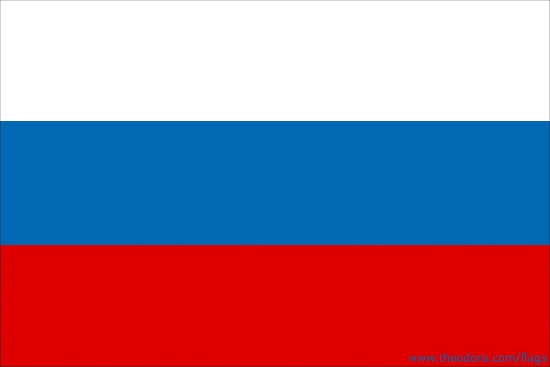 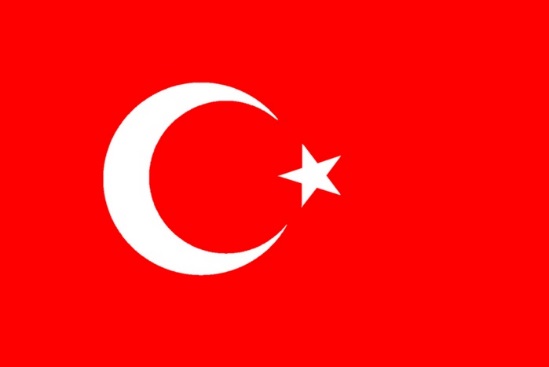 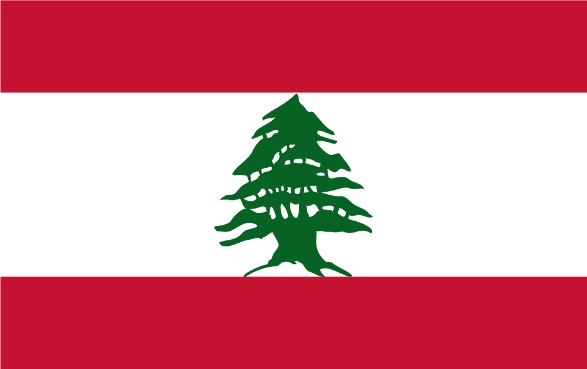 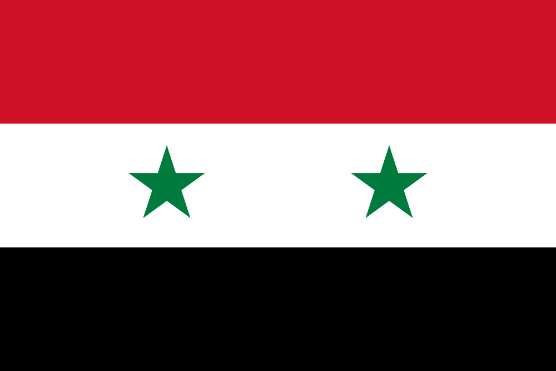 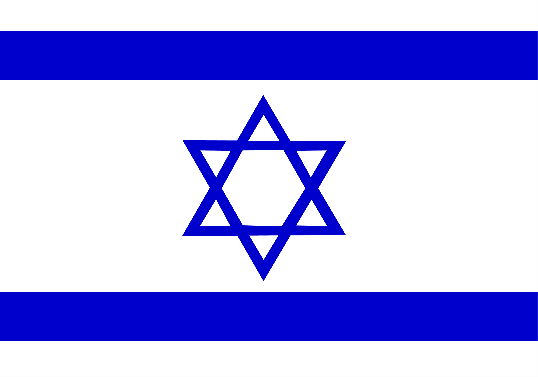 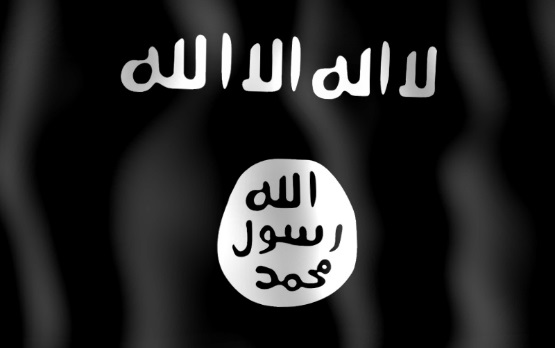 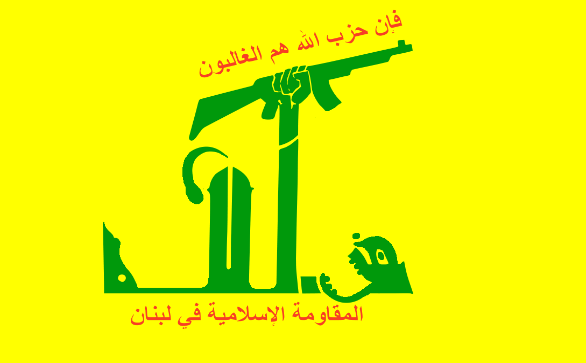 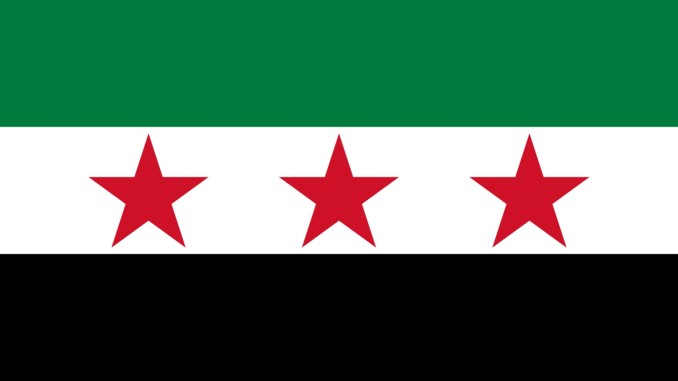 11
First Strategic Experience – The Northern Arena
12
Political-Security Simulation – the Palestinian Arena
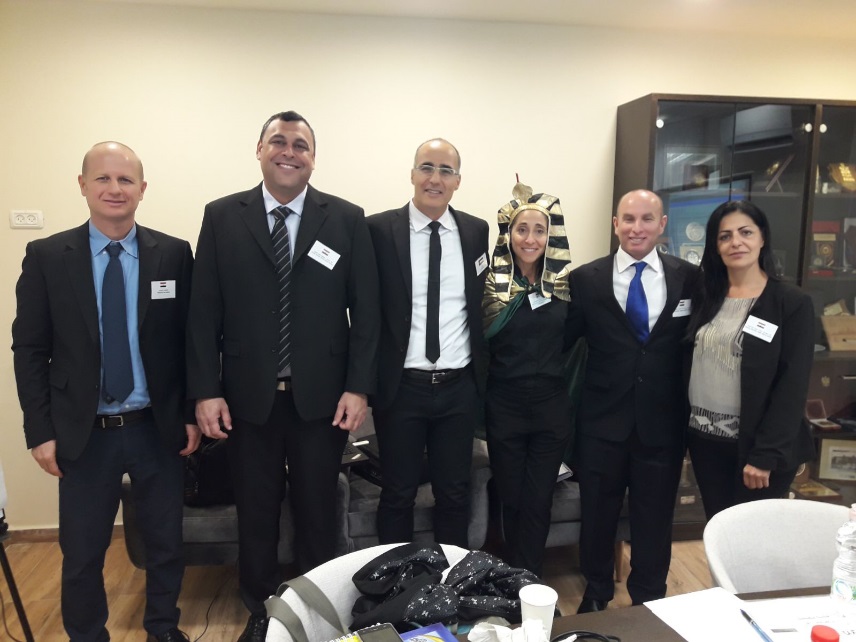 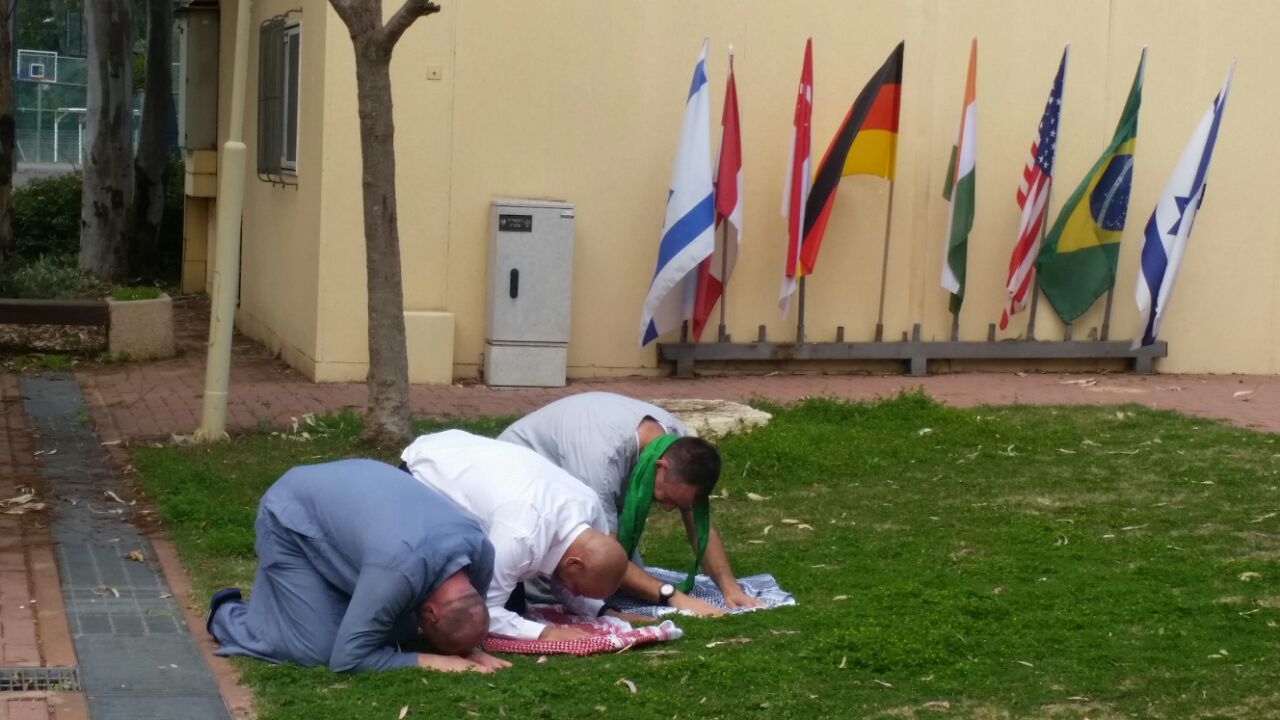 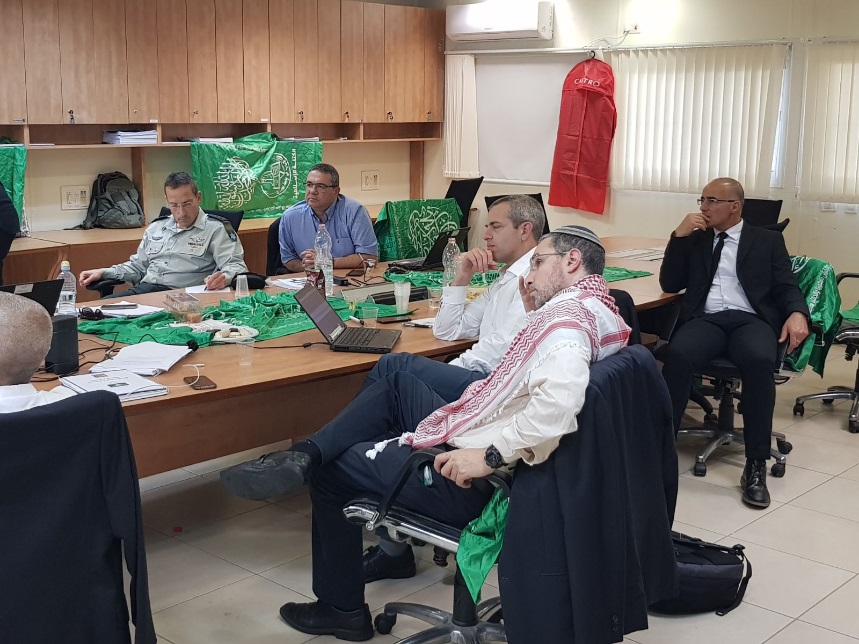 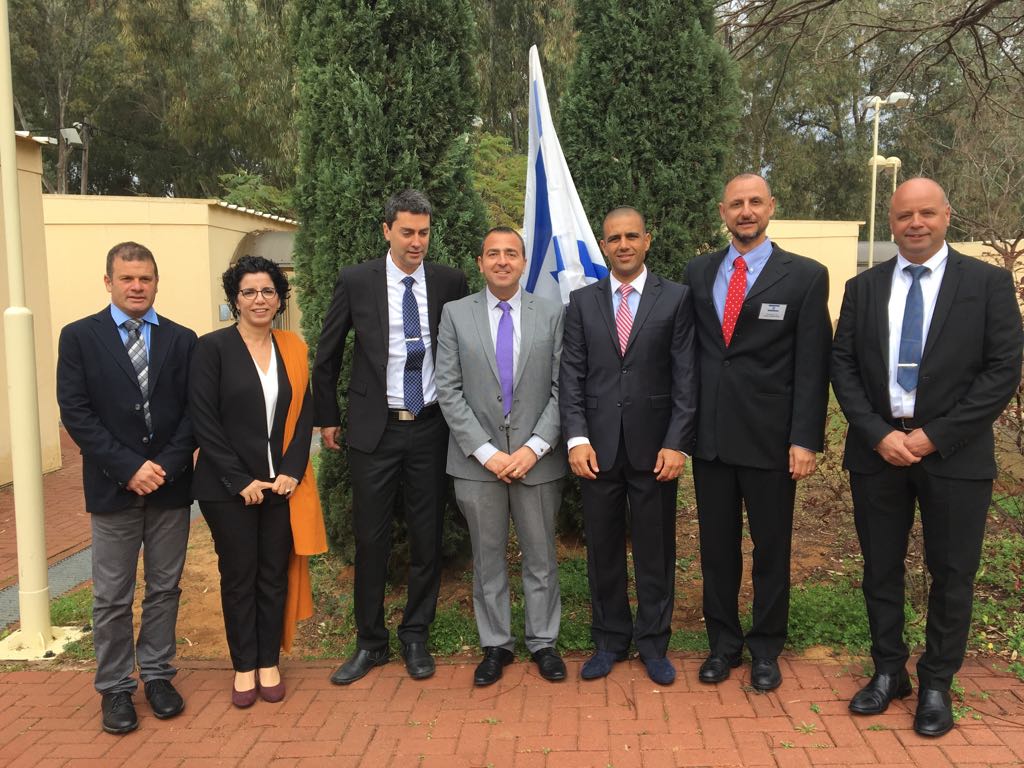 13
Political-Security Simulation – the Palestinian Arena
14
Third  Strategic Experience – East Tour
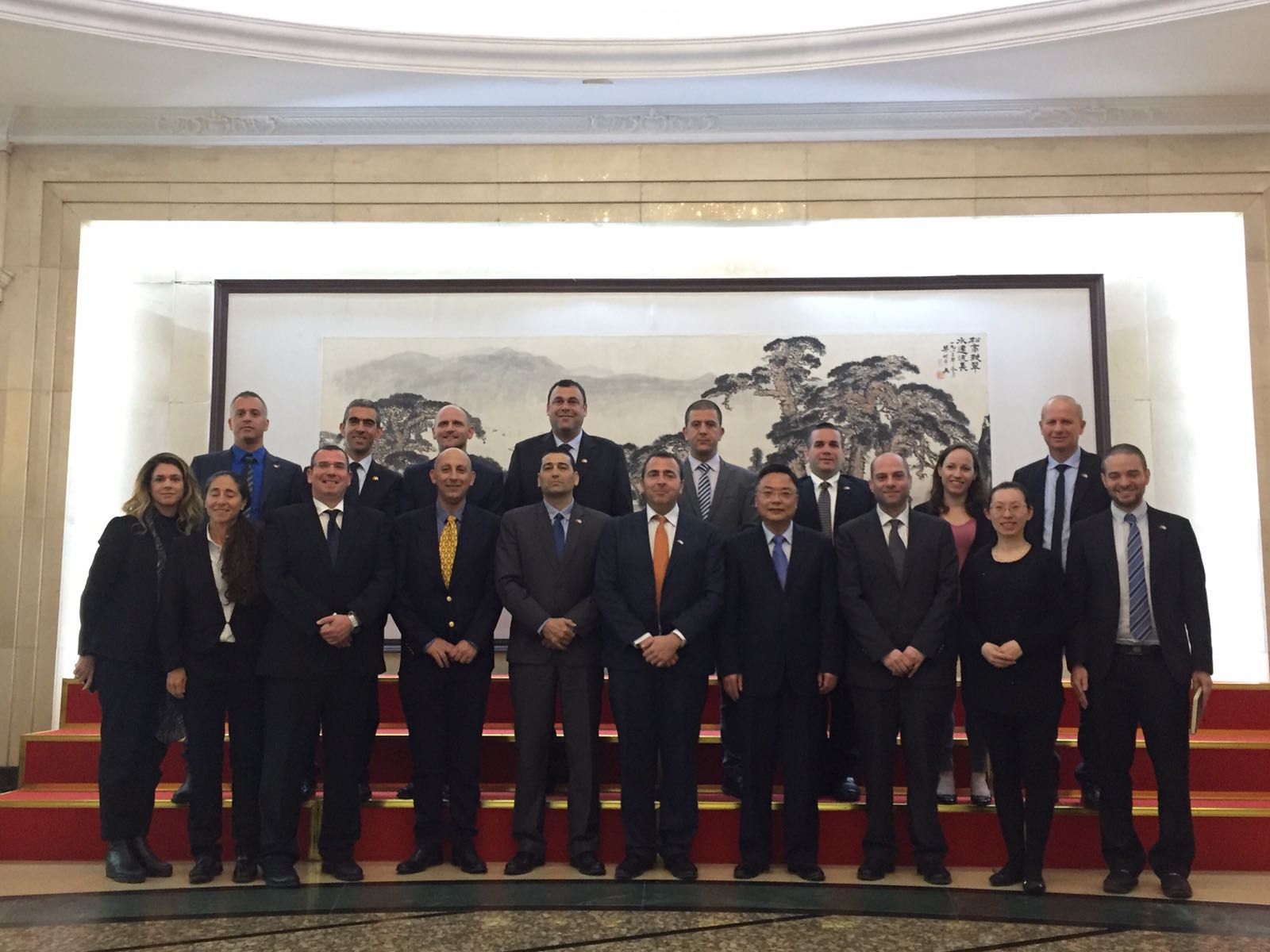 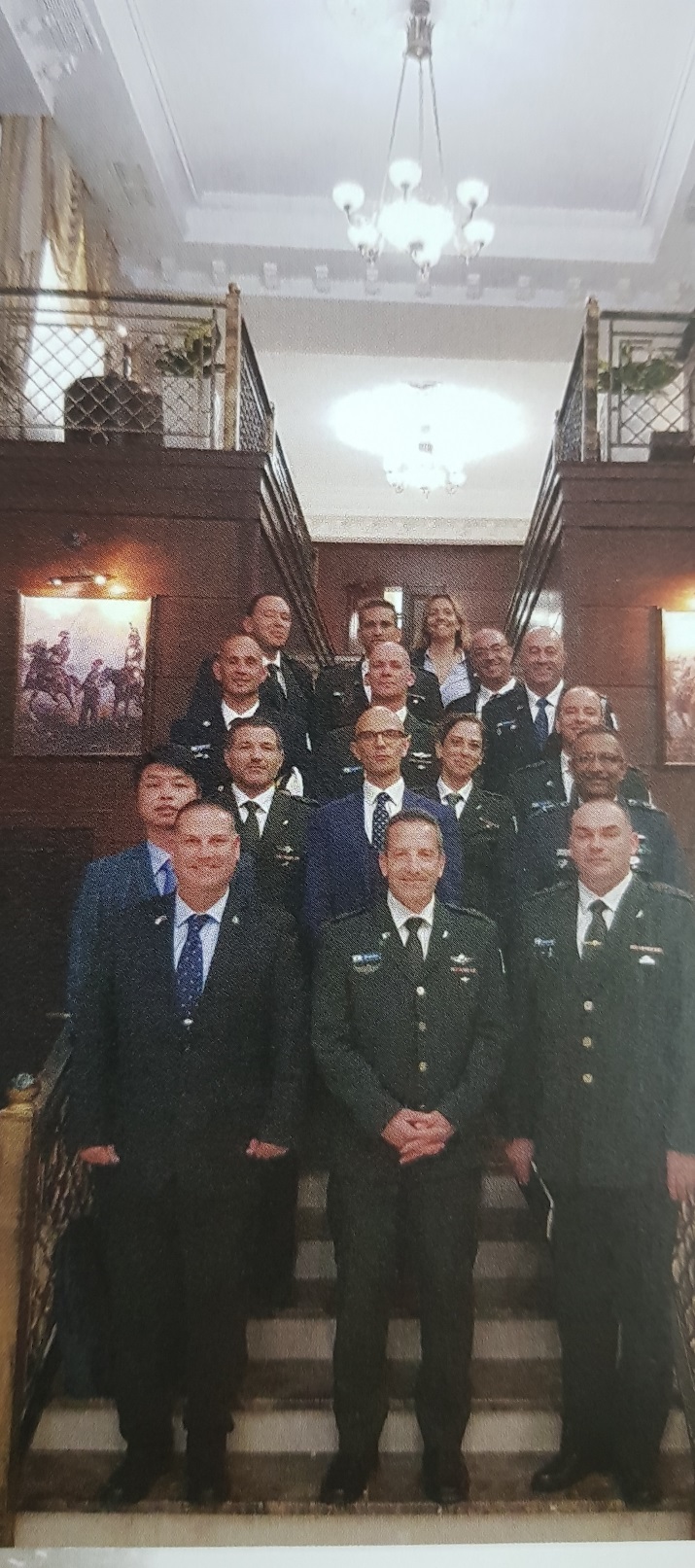 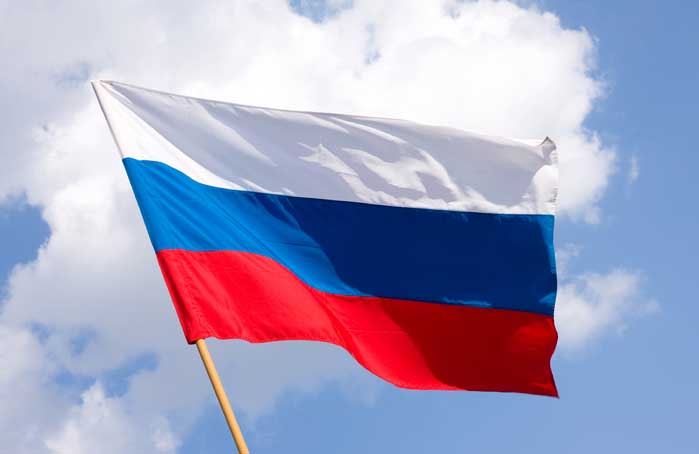 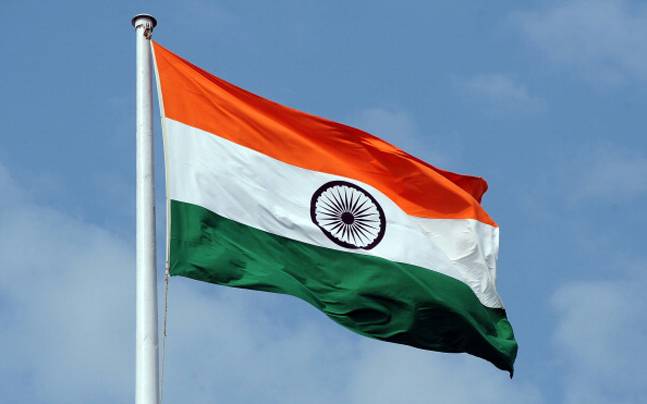 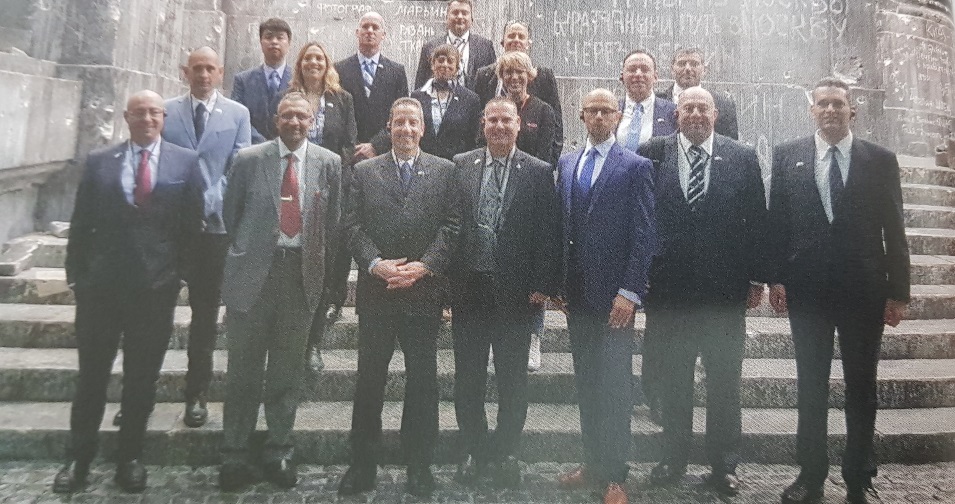 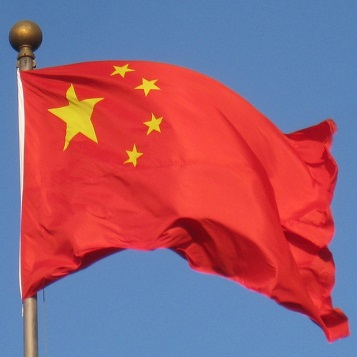 15
Summary Experience – East Tour
16
At the End of the Year
Graduate of strategic thinking, tools and skills for acting in the strategic environment with context of national security
17